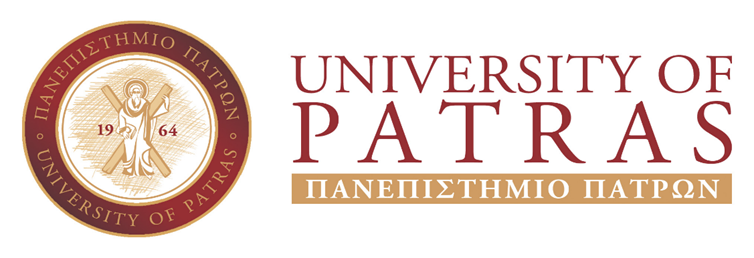 Τίτλος μαθήματος: Δραστηριότητες από τον κόσμο της Φυσικής για το Νηπιαγωγείο
Δραστηριότητα: Δραστηριότητες για το φως
Ονοματεπώνυμο φοιτητών: Καραβούλια Γαβριέλα (1081157)
                                                    Κωνσταντινόπουλος Ιωάννης (1081752)
Έτος: Δ
Υπεύθυνος καθηγητής: Κωνσταντίνος Ραβάνης
Ημερομηνία: 24/04/2023
1η Δραστηριότητα
Στόχος της δραστηριότητας: είναι τα παιδιά να κατανοήσουν το φως ως ανεξάρτητη οντότητα από τις πηγές στις οποίες αυτό παράγεται.

Υλικά: Φακός , λέιζερ , λευκό και μαύρο χαρτόνι και ένα κουτί δύο διαφορετικές τρύπες.

Επικοινωνιακό πλαίσιο: Αναφέρουμε στα παιδιά ότι η κυρία στραβομάρα είχε τις προάλλες ένα πολύ σοβαρό θέμα με τα μάτια της και δε μπορούσε να ξεχωρίσει πότε χτυπάει το τεχνητό φως πάνω στα χαρτόνια και πότε όχι και κάνουμε την ερώτηση για να «ζεστάνουμε παραπάνω το κλίμα» λέγοντας τους είστε έτοιμοι να την βοηθήσουμε;
Περιγραφή Δραστηριότητας
•	Αφού συγκεντρώσουμε τα παιδιά στην παρεούλα τους παρουσιάζουμε τα παραπάνω υλικά.
•	Κλείνουμε τις κουρτίνες για να δημιουργήσουμε σκοτάδι στην τάξη και ανάβουμε ένα ένα τα υλικά.
•	Αφού τ’ ανάψουμε μπροστά από το λέιζερ τοποθετούμε το λευκό κι από τον φακό το μαύρο χαρτόνι για να υπάρξει αντίθεση και τα παιδιά να μπορέσουν να παρατηρήσουν το τεχνητό φως.
•	Ύστερα ρωτάμε τα παιδιά «που θα δουν το φως και στις δύο περιπτώσεις» και οι απαντήσεις είναι όλες θετικές καθώς θα διακρίνουν το φως και στα δύο χαρτόνια.
•	Έπειτα καλούμε λίγα λίγα παιδιά να κοιτάζουν μέσα από τη μία τρύπα του κουτιού κι ανάμεσα από τις δύο τρύπες θα έχουμε περάσει ένα μαύρο λεπτό χαρτί και θα ρωτάμε αν μπορούν να ξεχωρίσουν καμιά φωτεινή πηγή «προφανώς και όχι»
•	Ωστόσο , μετά από την απέναντι τρύπα ανάβουμε τον φακό που θα χτυπήσει επάνω στο μαύρο λεπτό χαρτί και τα παιδιά θα παρατηρήσουν τότε την παραγωγή φωτεινής πηγής που προηγουμένως δε μπορούσαν να δουν.
•	Τελειώνοντας , συζητάμε στην παρεούλα τι κάναμε κι ότι το φως σκορπίζεται ελεύθερα στο χώρο και είναι ανεξάρτητη οντότητα από την πηγή στην οποία παράγεται.
2η Δραστηριότητα
Στόχος της δραστηριότητας: είναι τα παιδιά να προσδιορίσουν τις φωτεινές αλλά και τεχνητές φυσικές πηγές που εξυπηρετούν τον ίδιο σκοπό.

Υλικά: φακοί , κουρτίνες ή βαριά υφάσματα για την συσκότιση της τάξης και παραμύθι για το επικοινωνιακό πλαίσιο.

Επικοινωνιακό πλαίσιο: Μια ηλιόλουστη μέρα αφηγούμαστε στα παιδιά ένα παραμύθι που εξιστορεί το ταξίδι των ακτινών του ηλίου μέχρι και τη στιγμή που φτάνουν στα παράθυρα του σχολείου μας κατά την διάρκεια των μαθημάτων μας.
Περιγραφή Δραστηριότητας
Όταν τελειώσουμε το παραμύθι κάνουμε ορισμένες ερωτήσεις στα παιδιά όπως « τι μπορείτε να δείτε και τι σας βοηθάει να τα δείτε».
	Αφού μας απαντήσουν βασισμένα σε ότι άκουσαν κι από το παραμύθι αλλά κι από τις προσωπικές τους εμπειρίες τοποθετούμε τα βαριά υφάσματα και τις κουρτίνες  για να γίνει συσκότιση της αίθουσας.
	Κάνουμε ξανά ερώτηση στα παιδιά για το αν τώρα που περιορίσαμε τον ήλιο μπορούν να διακρίνουν τα πράγματα ή τα παιχνίδια τους στο χώρο.
Η απάντηση ήταν όχι και συνεχίζουμε με την επόμενη ερώτηση που είναι με τι αντικείμενο μπορούμε να ξαναδούμε τα πράγματα μας εφόσον επικρατεί ακόμα συσκότιση.
	Τότε τα παιδιά απαντούν φακό , κερί οτιδήποτε που θα μπορούσε να προκληθεί πηγή φωτός ώστε να δουν ξανά τα αντικείμενα που υπάρχουν μέσα στη τάξη.


Σας ευχαριστούμε πολύ!!!